할인쿠폰 판매안내
스프링베일을 이용하시는 고객님들께서 보다
 저렴한 가격으로 골프시즌을 맞이할 수 있도록,  
【골프시즌이용쿠폰】10종류를 판매합니다. 
 ◘ 사용기간:2012년 11월 31일까지【9, 10, 11월】
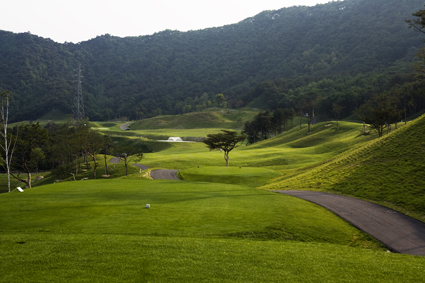 Springvale G.C
                         스프링베일 골프클럽

주말 쿠폰 18홀

 http://www.springvale.co.kr
                               # 8번홀 전경
【주말 18홀】  No. 00001

▪ 유효기간 : 2012년 11월 31일
▪ 당일예약, 워크인입장 사용불가
▪ 2인 플레이 시 쿠폰 사용불가
▪ 쿠폰 사용시 중복할인 되지 않음
▪ 단체 할인시 쿠폰 사용불가
▪ 단체 쿠폰 사용시 할인불가
▪ 본 쿠폰은 환불 및 현금교환 불가
앞면
뒷면
파격 할인 
15% ~ 20%
쿠폰판매
다가올 골프시즌을 저렴한
쿠폰으로 스프링베일에서
즐겨보시지 않겠습니까?
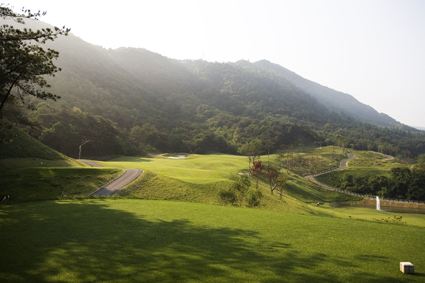 Springvale G. C
              스프링베일 골프클럽

    주중 쿠폰 18홀

http://www.springvale.co.kr
                            # 5번홀 전경
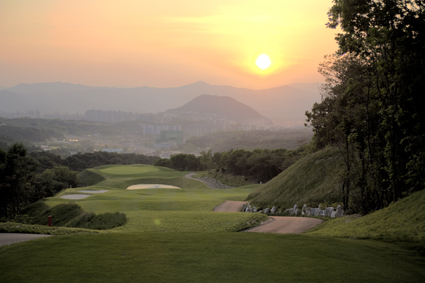 Springvale G. C
             스프링베일 골프클럽

                주중 쿠폰 9홀

http://www.springvale.co.kr
                            # 3번홀 전경
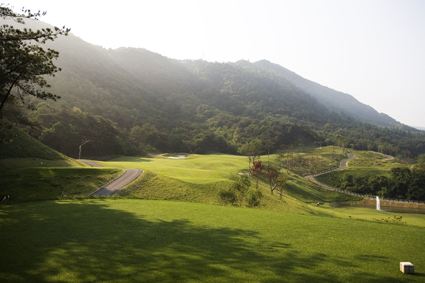 Springvale G.C
                스프링베일 골프클럽

주말 쿠폰 9홀

 http://www.springvale.co.kr
                             # 1번홀 전경
Springvale G.C
                 스프링베일 골프클럽

주말 쿠폰 18홀

 http://www.springvale.co.kr
                              # 8번홀 전경
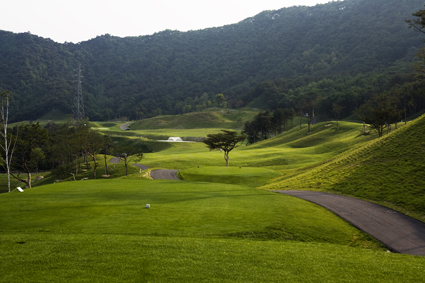 파격할인 쿠폰 이벤트 【15% ~ 20%】
공지사항  

▪ 당일 예약 및 워크인 
  입장 쿠폰 사용불가 
▪ 2인 플레이 시 쿠폰 
  사용불가 

▪ 쿠폰 사용 시 중복
  할인적용 되지 안됨     ▪ 단체팀 할인 시 
  쿠폰사용 불가 및 
  쿠폰사용 시 할인불가

◘ 쿠폰 적용【월요 할인, 
  Lady Day, Sliver Day】

◘ 1일전 예약 하신분께는 
  당일 현장판매

◘ 판매기간:10월 19일까지 
                         ◘ 유효기간: 2012년 11월31
           

※ 기상악화로 인한 홀별 정산 시 요금정산은 정상그린피 기준으로 적용됩니다.(쿠폰적용 불가)